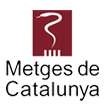 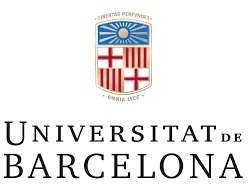 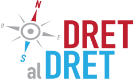 INCIDÈNCIA DEL MALTRACTAMENT DE GENT  GRAN A CATALUNYA
J. MARTIN COMIN  AGRUPACIÓ DE JUBILATS DE METGES DE
CATALUNYA
Incidència del maltractament al món
Incidència del maltractament a Espanya
Incidència del maltractament a Catalunya
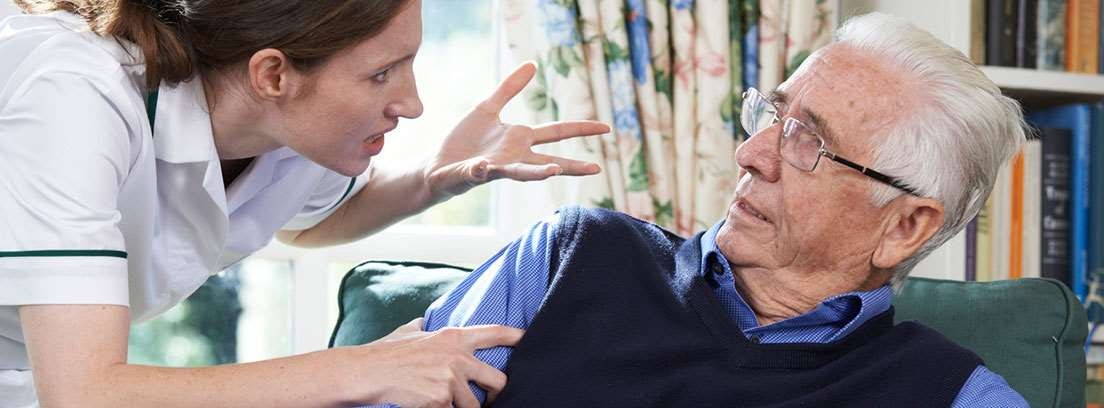 Maltractament de la	gent gran:
Segons l'OMS, es defineix com “un acte únic o  repetit que causa mal o sofriment a una persona  d'edat, o la falta de mesures apropiades per a  evitar-ho, que es produeix en una relació basada  en la confiança”
Detecció	Avaluació	Intervenció
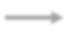 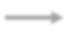 REGISTRE ?
National Adult Maltreatment Reporting System  Adult Protection System
Engloba todos los estados de EEUU
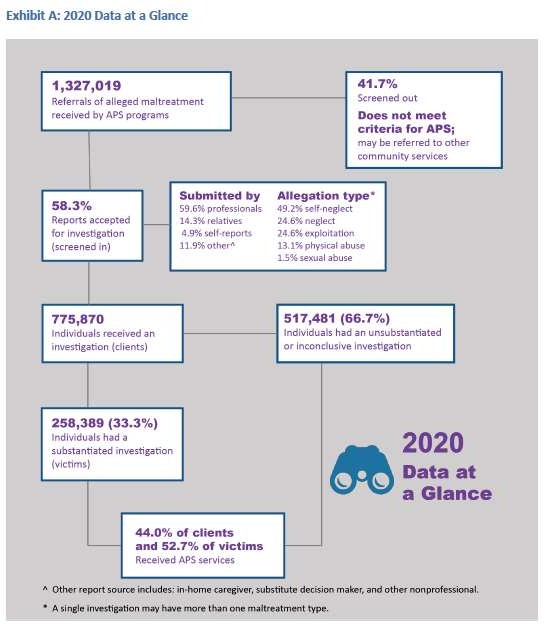 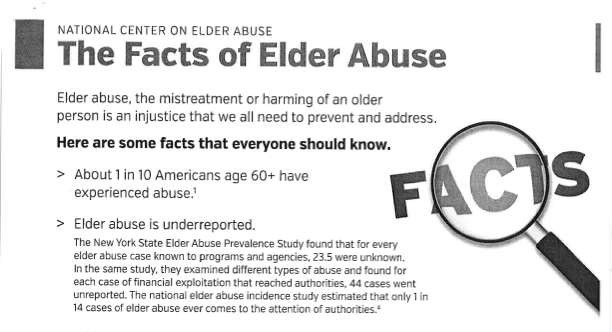 1,6 %
La violencia contra las personas mayores y sus percepciones de
seguridad en Canadá
por Shana Conroy y Danielle Sutton , Centro Canadiense de Justicia y Estadísticas de
Seguridad Comunitaria
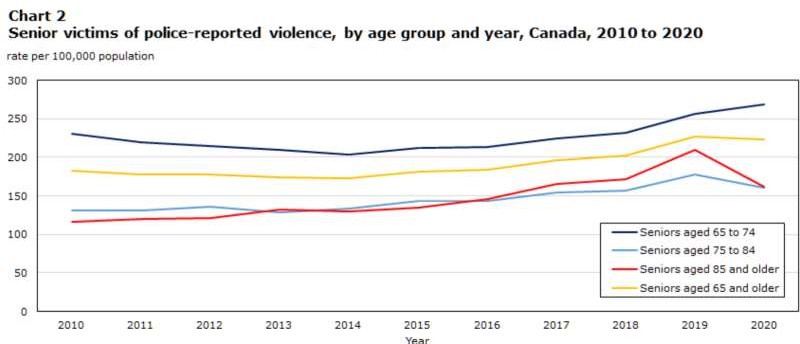 House of Lords 2021.Domestic abuse of older people
https://lordslibrary.parliament.uk/domestic-abuse-of-older-people/
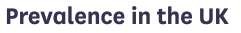 Aprox. 1,9 %
En el període fins març de 2018, 210.000 adults (60-74 anys)
havien petit maltractament
Recerca PUBMED: Elder abuse
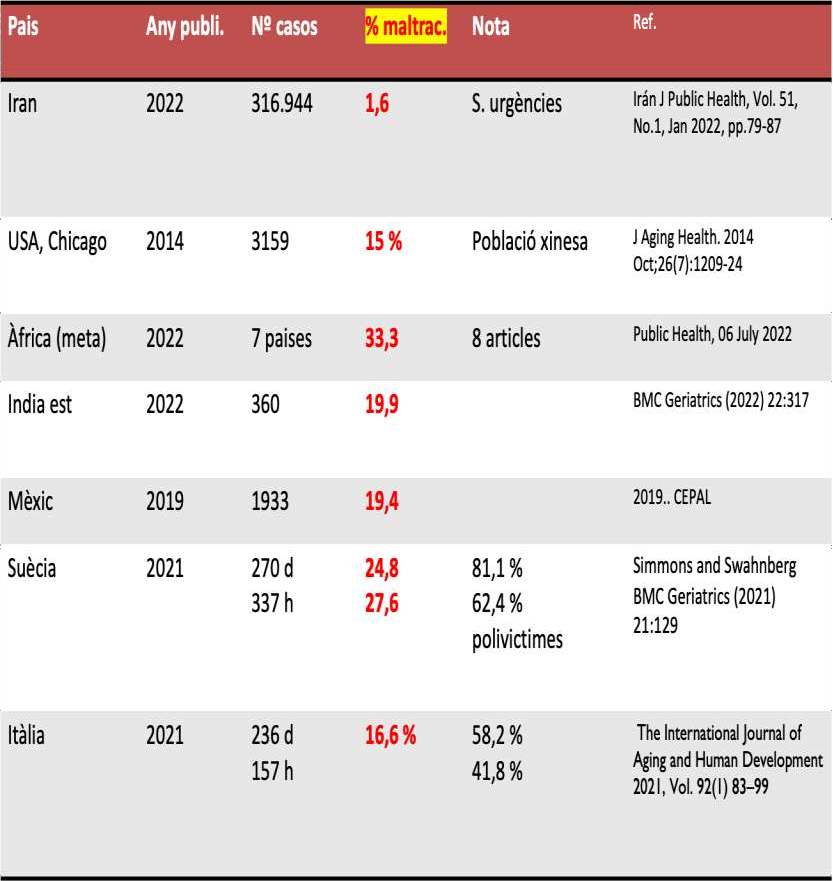 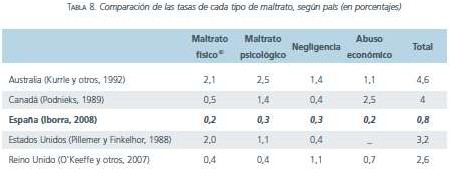 Maltrato de persones mayores en la família en España.
Isabel Iborra. 2008
FUNDACIÓN DE LA COMUNITAT VALENCIANA PARA EL ESTUDIO DE LA VIOLENCIA  (CENTRO REINA SOFÍA)
Fraga S, Lindert J, Barros H, et al. Elder abuse and socioeconomic inequalities: a multilevel study in 7 European countries.
Prev Med 2014; 61: 42–47.
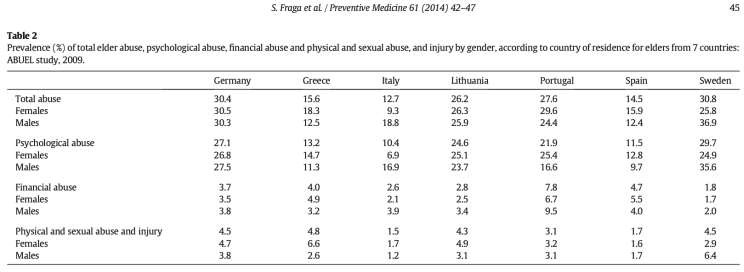 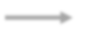 Prevalencia de malos tratos hacia personas mayores que viven en la comunidad en Espan ̃a  Gema Perez-Rojo,*, Marı ́a Izal, Ignacio Montorio, Pilar Regato y Juan Manuel Espinosa.
Med Clin (Barc). 2013;141(12):522–526
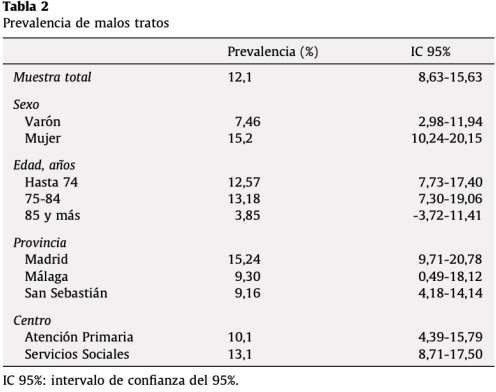 Los malos tratos en la tercera edad en España. La invisibilidad como factor de vulnerabilidad
María Pilar Marco Francia
URL : https://www.unilim.fr/trahs/1449
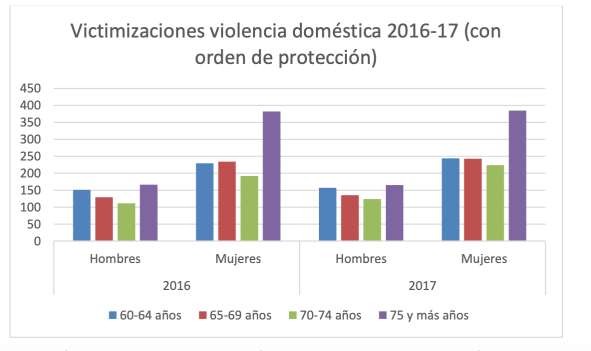 Balanç de seguretat i activitat policial
2021. Policia de Catalunya
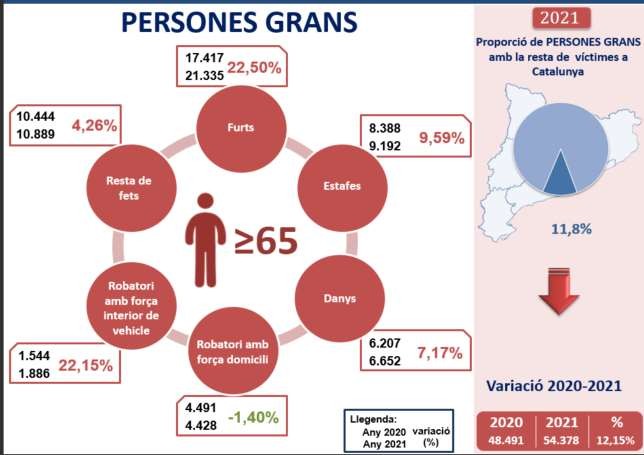 Per 1.500.00 > 65a ....... 3-4 % de casos
DIBA 2019
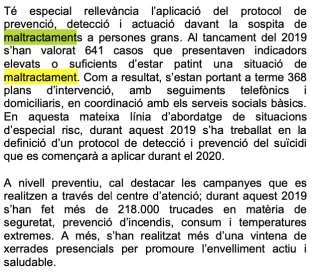 Any 2019
641 casos sobre una població aproximada de
1.500.00 hab. > 65 años  0.43%
Observatori risc
maltractament 2021
juny 2022
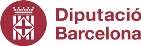 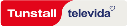 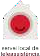 TIPUS
Des de que es va iniciar el protocol de risc de maltractament (2016), al Servei Local de  Teleassistència s’han valorat 2.263 casos de possible risc de maltractament.

El tipus de maltractament més habitual detectat al SLT és el psicològic, seguit del físic i  l’econòmic.
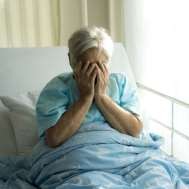 La dona pateix mes maltractament que l’home
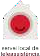 FRANGES EDAT
L’edat és un factor de risc, a més edat, més risc. A partir dels 75 anys, el nombre de
casos és significativament major que els casos de persones menors d’aquesta edat.
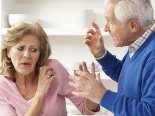 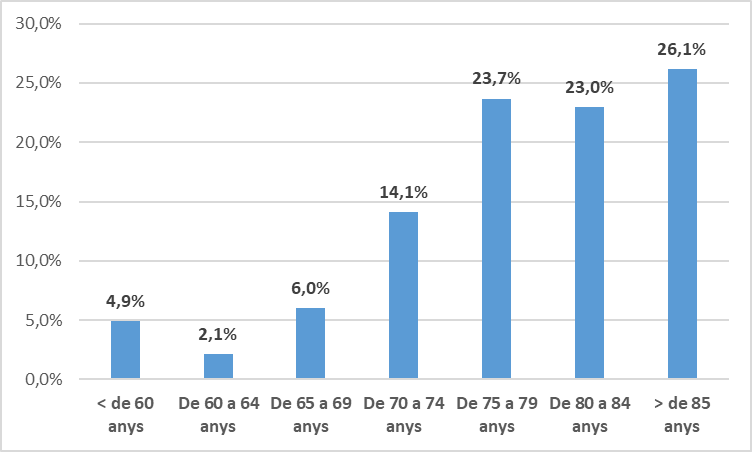 Consell comarcal de les comarques gironines
* 6 comarques


Dona>Home (23/6 al 2020)
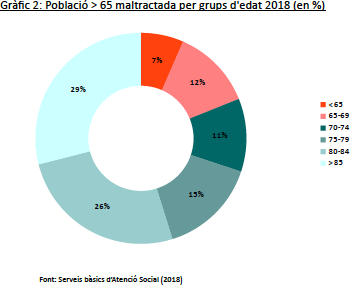 Consell comarcal de l’Anoia
Creació de l’Equip D’atenció a la gent gran de l’Anoia (EAVA) 2015

Memòria 2021:

54 situacions de maltractament de gent gran
Psicològic: 37 %
Econòmic: 29 %
Físic: 19 %

Dones>homes
Sistema d’informació d’atenció social (SIAS)
de l’Àrea de Drets Socials, justícia global, feminismes i LGTBI
Barcelona
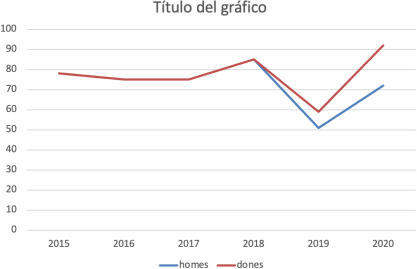 Dona > Home (78%/22%)
Yongije Y. et al. Elder abuse prevalence in community settings: a systematic
review and meta-analysis
Lancet Glob Health 2017; 5: e147–56
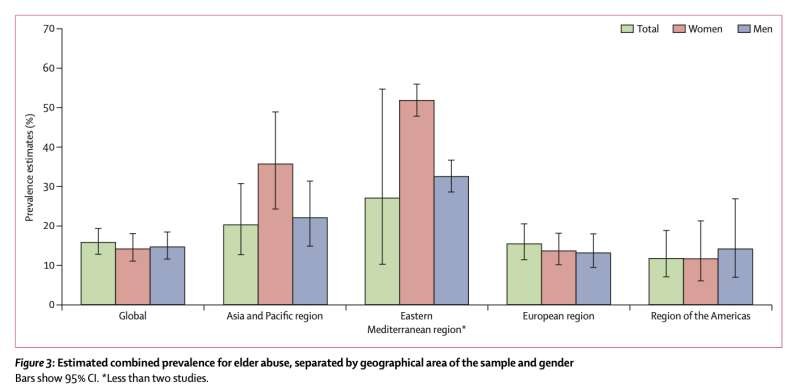 52 estudis, 28 països  Prevalença global: 15,7 %  Psicològic: 11,6 %
Financer: 6,8 %
Negligència: 4,2 %
Físic: 2,6 %
Sexual: 0,9 %
CONCLUSSIONS
La incidència real del maltractaments es podria situar al  voltant del 15-20 %
La dona pateix mes maltractament que	l’home
Les dades oficial son molt inferiors (1-2%)
El registre de les dades de maltractament de la gent gran no
es prou acurat
Les causes són múltiples
Es necessari la creació d’un telèfon de la gent gran
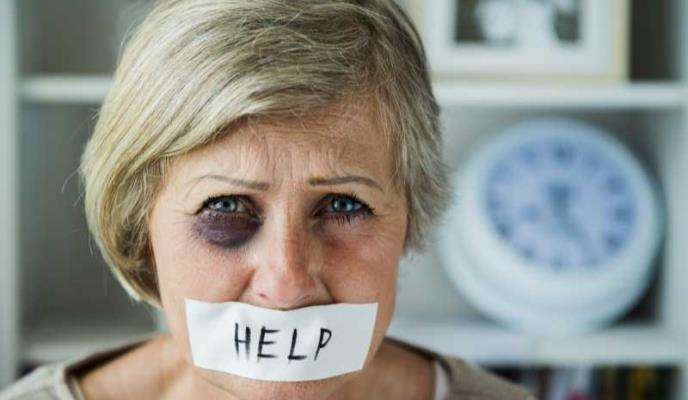 GRACIES PER LA SEVA ATENCIO
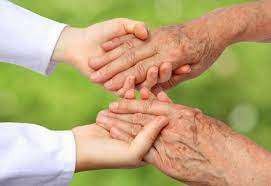